Year 7 Interdependence: Journey of Knowledge
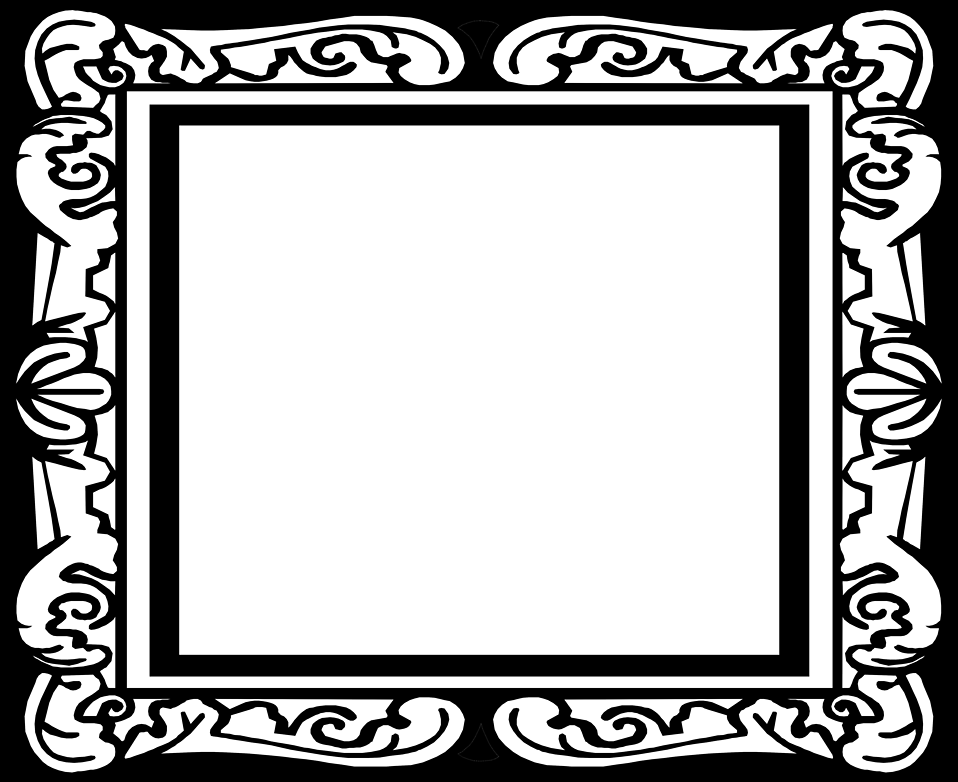 The bigger picture:
Interdependence -  how organisms interact for survival. How changes within an ecosystem could lead to endangered/extinct organisms.

Career link – ecologist.
Context and Introduction to Unit
In this unit pupils will learn about the energy transfer from food to your cells for survival. How energy transfer between organisms can be represented by food chains and food webs and the importance of interdependence for survival of species.
Prior knowledge
KS2 NC – Pupils in Year 5 should be able to describe the differences in the life cycles of a mammal, an amphibian, an insect and a bird and describe the life process of reproduction in some plants and animals. In Year 6 pupils should describe how living things are classified into broad groups according to common observable characteristics and based on similarities and differences, including micro-organisms, plants and animals give reasons for classifying plants and animals based on specific characteristics.
Year 7 Interdependence : Assessment Plan
MAPs – Pupils will complete the following two WOW zone tasks (guidance and mark schemes can be found within the lesson resources):
Describe the adaptations of an artic organism.

Summative assessment – The knowledge from this unit will be tested as part of a 1 hour P2S exam which will combine the Biology, Chemistry and Physics curriculum covered so far.